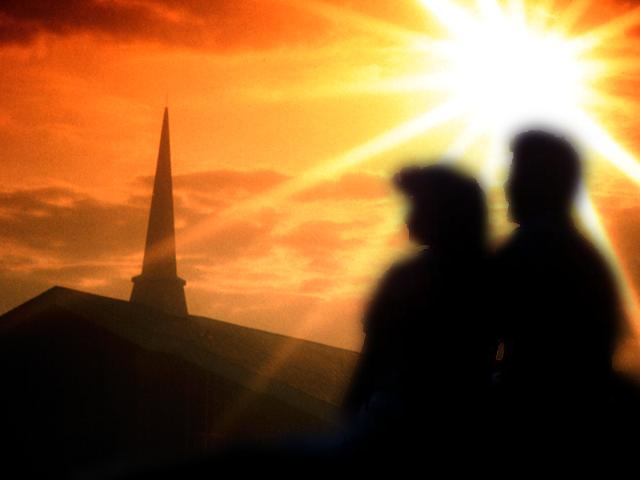 As Leis do 
Comportamento Interpessoal
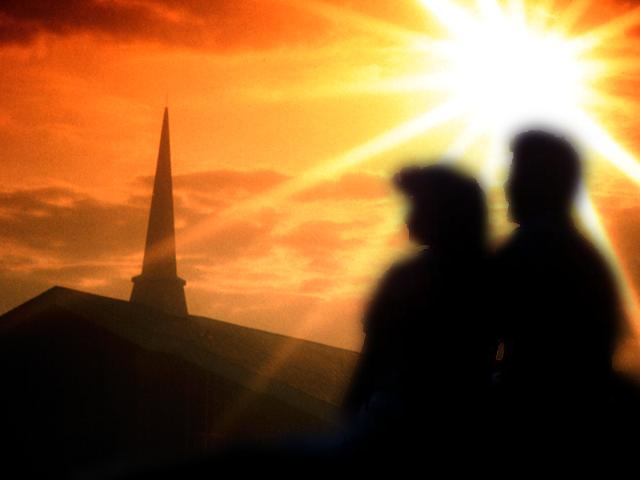 Por Que Acontecem Conflitos Constantes e Prolongados ?
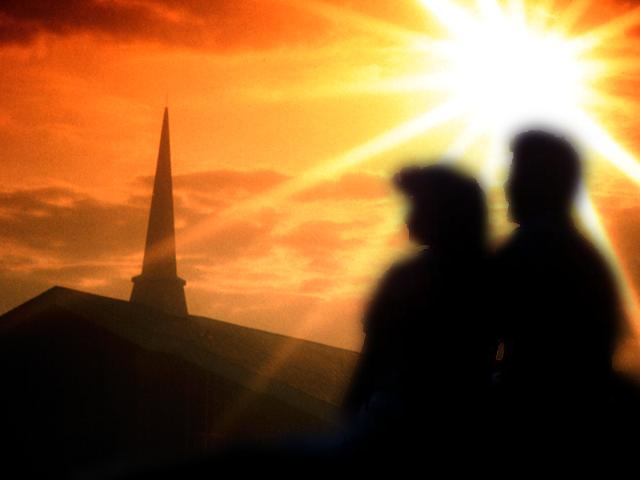 A Natureza do Ser Humano é Tridimensional:Psico-somático-espiritual
CORPO = Leis Físicas
  MENTE
    -  Leis Psicológicas
    -  Leis Morais
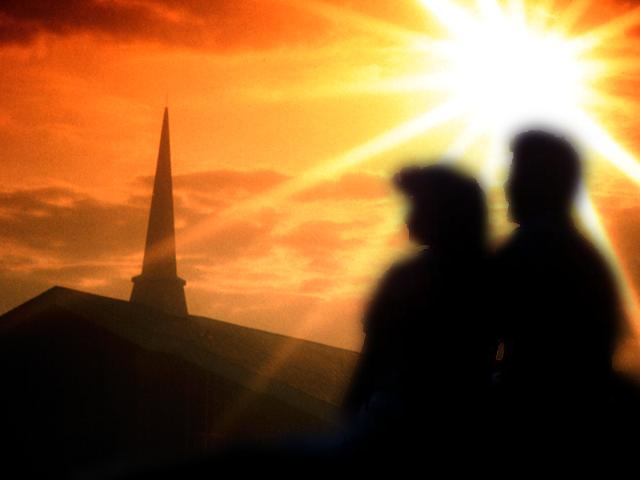 RELACIONAMENTOS
Relações Boas – Estímulos Positivos 
 Relações Más – Estímulos Negativos
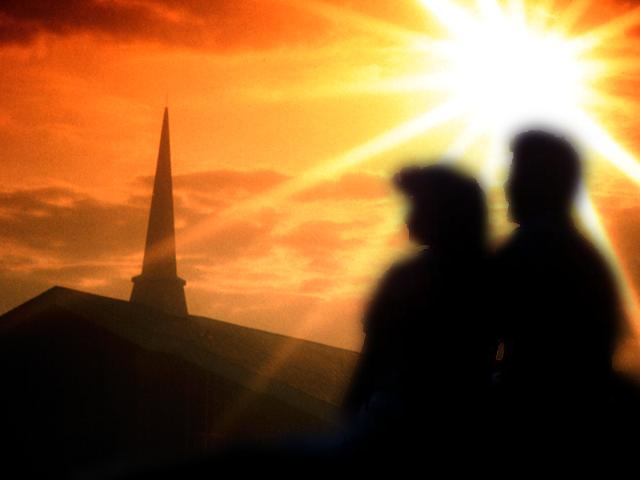 Por Que?
Toda ação provoca uma reação igual e contrária
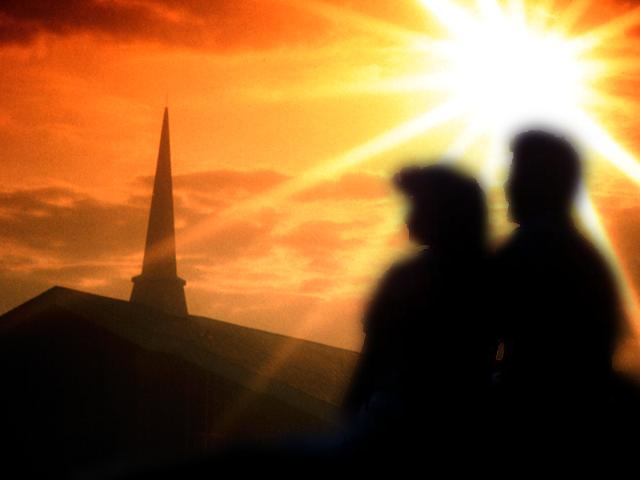 Agressão / Defesa
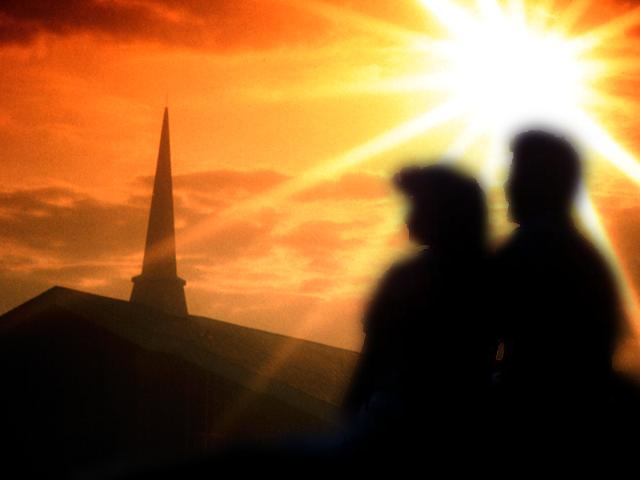 Duas grandes verdades sobre as Agressões:
Quem Agride esquece ou quer esquecer. 
 Quem é Agredido lembra e quer falar.
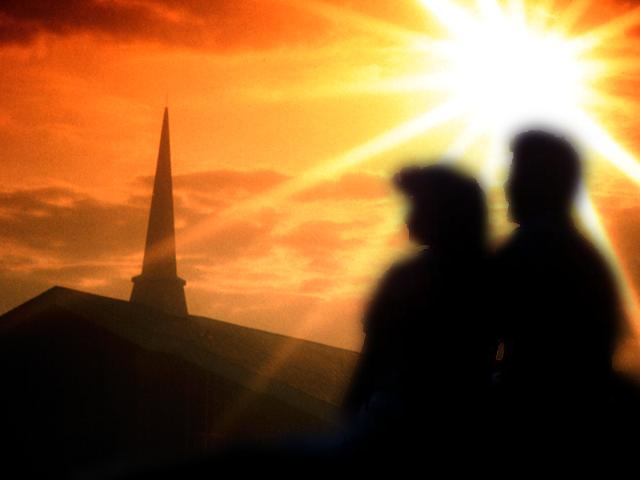 Agressões fazem cicatrizes
Agressão é pecado.
Mágoa é pecado
  O Remédio de Deus é o Perdão
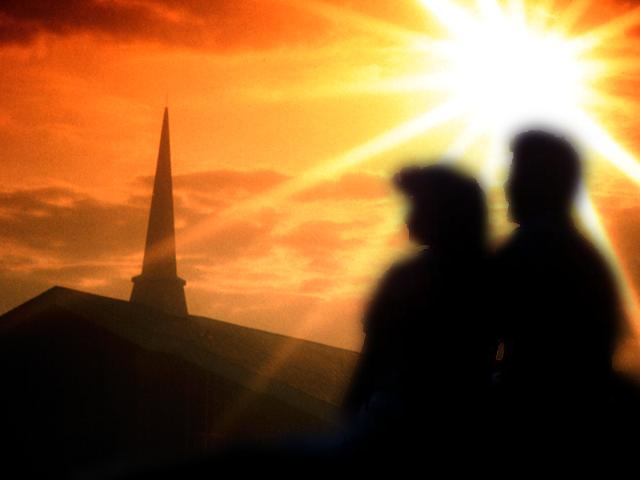 O que tem que fazer o Casal?
Perdão Mútuo.
Não chegar perto da cicatriz
Pedir ajuda para mudar o caráter.
Pedir força para exercer a vontade.